แก้ไขครั้งล่าสุดเมื่อวันที่ 17 มีนาคม 2568
2301361SYSTEMS ANALYSISAND DESIGN
8
User Interface Design
Fundamental Parts
Navigation mechanism	the way in which the user gives instructions to the system (buttons, menus)
Input mechanism 	the way in which the system captures information (forms)
Output mechanism	the way in which the system provides information to users (reports)

In short, users want an interface that is high on usabilityso that needed tasks are performed quickly and effectively.
Mobile, ubiquitous, and social computing applications have broadened our concernsto that of the overall user experience (UX) – where users’ feelings, motivations, and valuesare considered as well as efficiency, effectiveness, and satisfaction.
ระบบหน้าบ้าน (ไม่ใช่ front-end) เช่น ขายสินค้า/บริการ
UX/UI ต้องดีมาก มีผู้ใช้ที่เป็นลูกค้าจำนวนมาก
เน้นการใช้งานบน mobile มากกว่า desktop

ระบบหลังบ้าน (ไม่ใช่ back-end) เช่น ระบบจัดการ (เพิ่ม/ลดสินค้า บริการลูกค้า ฯลฯ)
เน้นประสิทธิภาพการใช้งาน ไม่เน้นความสวยงาม ผู้ใช้เป็นพนักงานประจำในบริษัท
เน้นการใช้งานบน desktop มากกว่า mobile
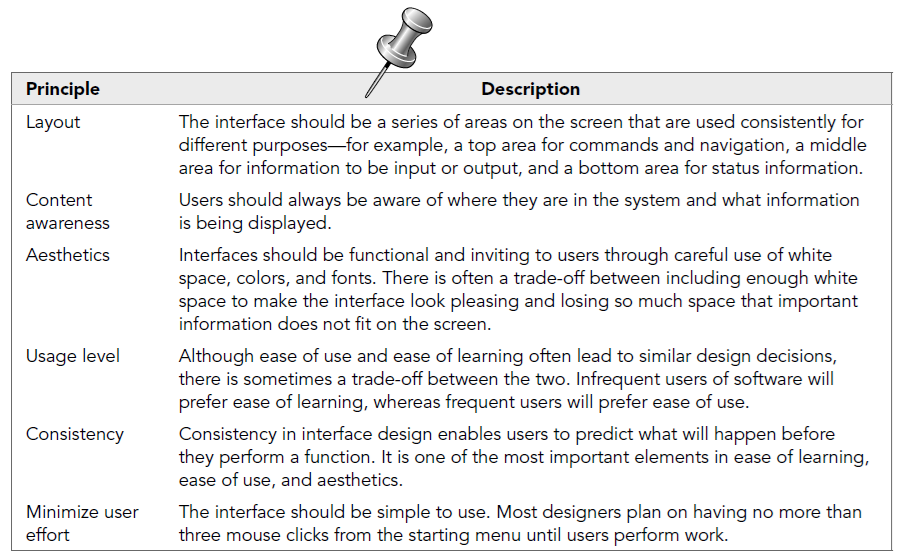 Swipe left	backward or negative actionSwipe right	forward or positive action
*
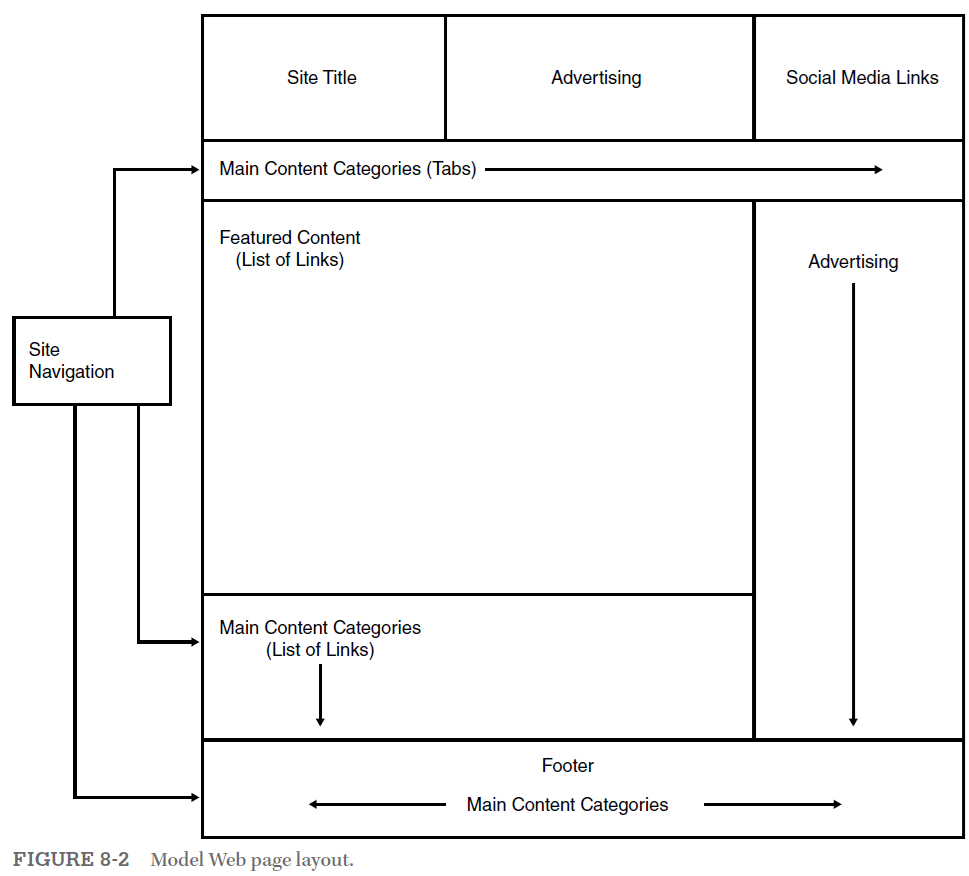 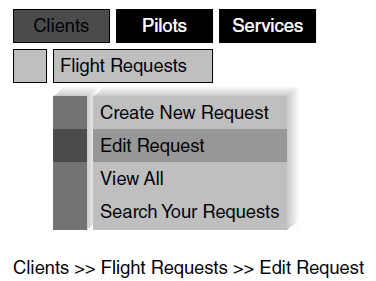 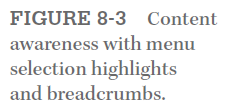 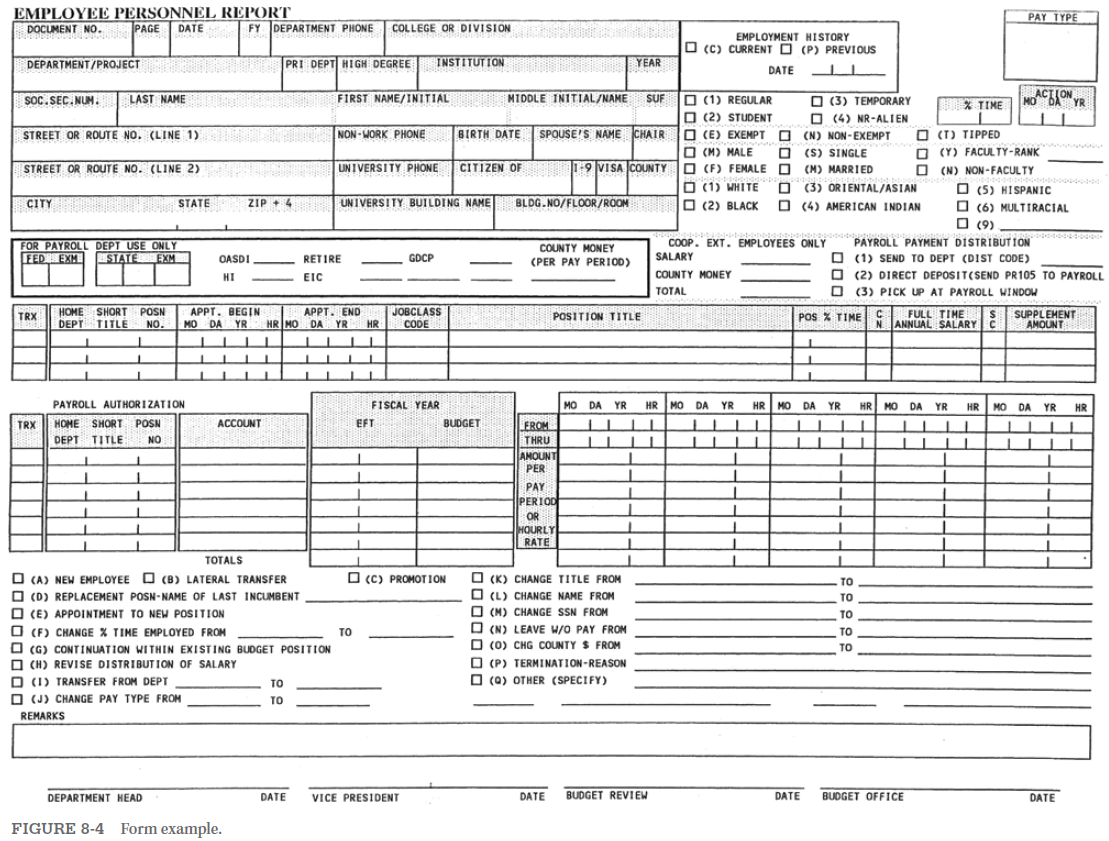 This is the most unpleasant form at the University of Georgia, according to staff members.
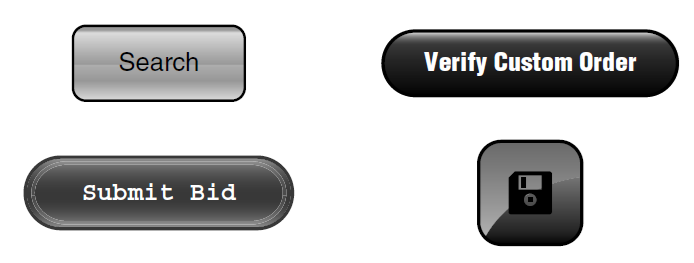 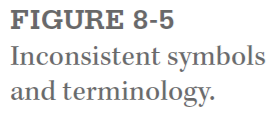 Most interface designers follow the
three-clicks rule:

users should be able to go from the start or main menu of a systemto the information or action they want in no more than three mouse clicks.
Assignment: ออกแบบ UX/UI ระบบขายสินค้า/บริการ
ขั้นตอน
แสดงสินค้าในร้านตั้งแต่หน้าแรกของแอป
มีรถเข็น (cart) หรือตะกร้า (basket) เพิ่ม/ลดของในรถเข็นได้
เลือกซื้อสินค้าใส่รถเข็นได้ โดยไม่ต้องล็อกอิน
สินค้าเป็น “เสื้อสำเร็จรูป” แบบต่าง ๆ ลูกค้าต้องเลือกสี เลือกขนาด
ลูกค้าทำการ check out ระบบจะให้ลูกค้า sign in (สมมติว่าเป็นสมาชิกอยู่แล้ว)
ยืนยันรายการสินค้า จำนวน ที่อยู่สำหรับจัดส่งสินค้า (เอามาจากข้อมูลสมาชิก)
ชำระเงินด้วย Prompt Pay, QR code มีอายุ 5 นาที
ขอบคุณที่ใช้บริการ เลือกซื้อสินค้าต่อ หรือออกจากระบบ (sign out)

ความต้องการอื่น ๆ
ถ้ายังไม่ชำระเงิน สามารถย้อนกลับไปขั้นตอนก่อนหน้าได้
สามารถออกจากระบบ (sign out) ที่ขั้นตอนใดก็ได้
ใช้กับหน้าจอโมบายแอปแนวตั้ง

เกณฑ์การให้คะแนน
Layout	20%
Content awareness	20%
Aesthetics	10%
Usage level	10%
Consistency	20%
Minimize user effort	10%
Creativity	10%